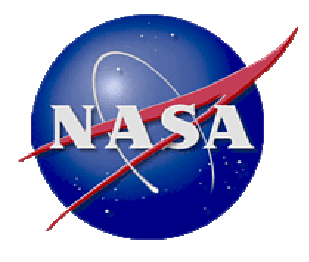 TFAWS Passive Thermal Paper Session
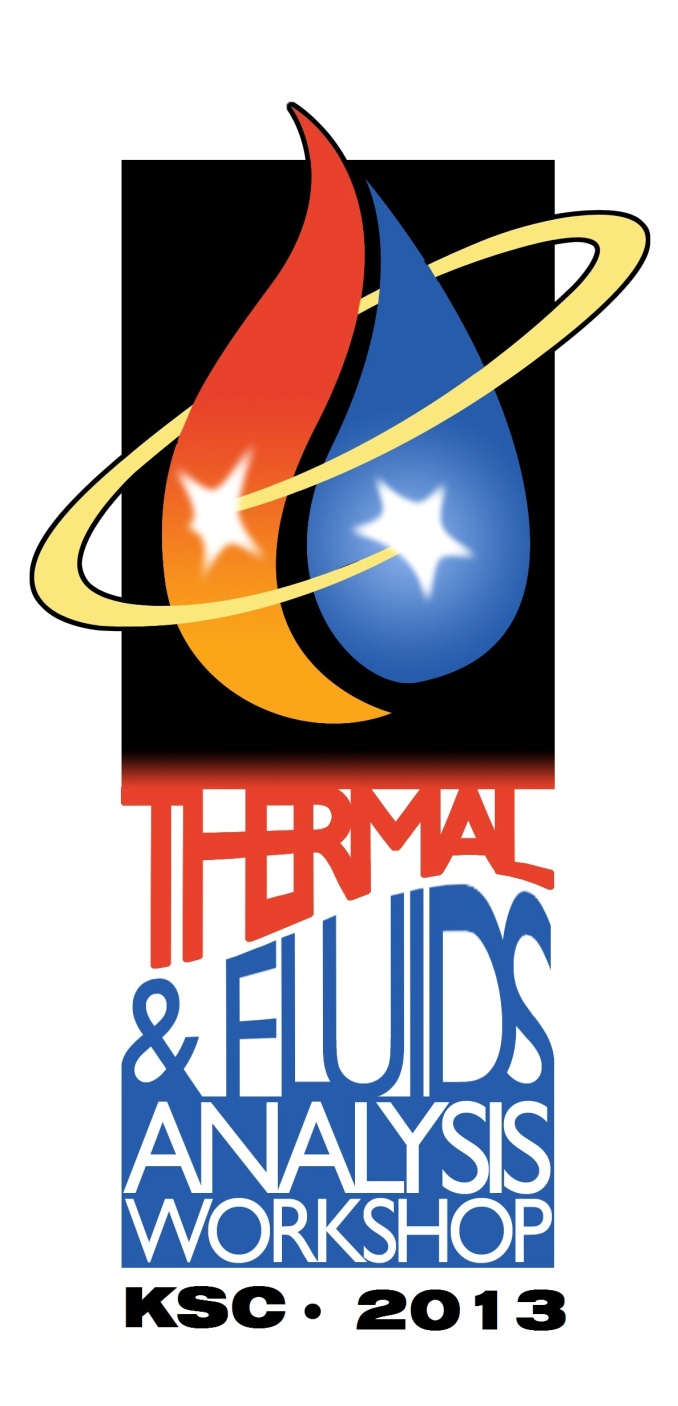 Replace Passive Thermal with Active Thermal, or Aerothermal, or Interdisciplinary
(Title) (Authors & Affiliation)
Presented By(your name here)
Thermal & Fluids Analysis WorkshopTFAWS 2013July 29-August 2, 2013
Kennedy Space Center
KSC, FL
Slide Title
Heading 1
Heading 2



Page 1: Provide name, organization, schooling, experience
Total presentation slides approximately 10
TFAWS 2013 – July 29 – August 2, 2013
2